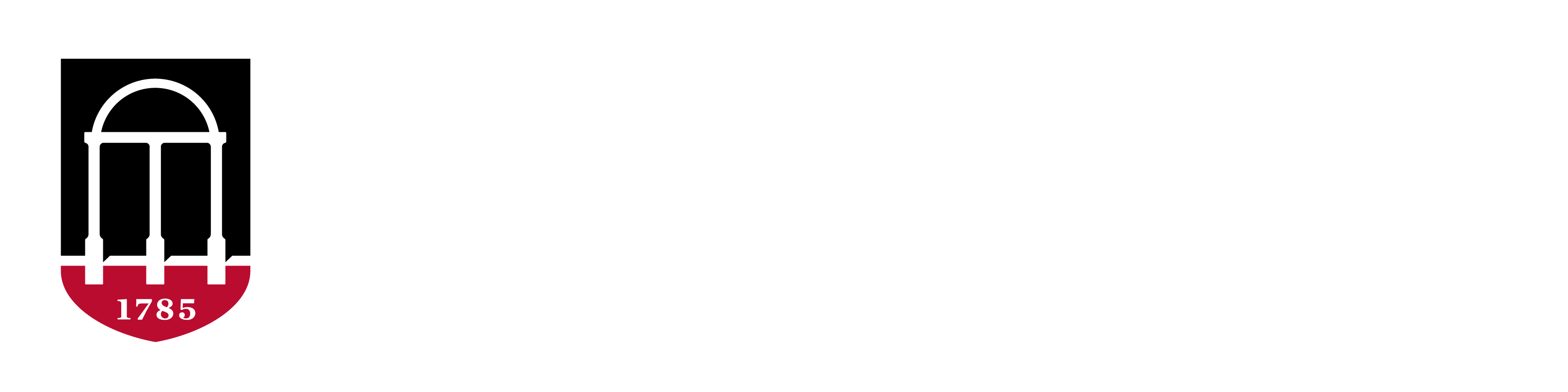 POULTRY SCIENCE:Integumentary System
Unit 3
Poultry Science:Integumentary System (External Anatomy)
Unit 3: Segment 1
Integumentary System: Skin
Integument              (Integumentary System)
Means “A Covering” in Latin
The organ system that protects the body from various kinds of damage (i.e. external temperature, etc.). 
In animals, the system comprises of the skin and its derivatives (i.e. feathers, beak, claws in birds)
Integument Functions
Acts as a physical boundary between bird internal structures and the external environment.
Provides protection against:
Injury, Parasites & Pathogens
Insulation – thermoregulation – heating and cooling of the body & regulating blood flow.
Skin provides attachment structure for feathers.
Aids in flight.
Acts as receptors for sensory stimuli.
Poultry Skin
NO sweat glands
Preen gland acts as a source of oil used to condition (or water-proof) the birds’ feathers in a process called “preening”.
Skin of a chicken is very thin compared to other mammals.
Poultry Skin
Poultry skin is divided into multiple areas that carry out separate functions:
Feathered and non-feathered areas
Scale covered skin on lower legs and feet
Hard, horny areas of the beak and toenails
Pad on the bottom of the feet
Skin of the comb and wattles
Poultry Science:Integumentary System (External Anatomy)
Unit 3: Segment 2
External Anatomy
The Head
Comb: regulates blood temperature and can serve as a sign of health and reproductive readiness.
Beak: this is the chicken’s mouth and is used for eating and protection.
Wattles: part of the chicken’s heat regulation system since they cannot sweat, very much like the comb.
Ears: used for hearing, which chickens are very good at! Their ears are not external parts like humans, dogs, etc. have.
Earlobes: folds of skin below the ear hole.
Ear
Comb
Earlobe
Beak
Wattles
The Lower Body
Thigh: Upper part of the leg attached to the body of the bird.
Hock Joint: Connects the thigh to the shank and is equivalent to the ankle in humans.
Shank: The equivalent to the foot in humans.
Toes: Chickens use their toes to stand and walk on.
Claws: The “toenails”.
Spur: A sharp horn-like protrusion that can grow on the back of the legs of chickens for self-defense or fighting.
Roosters
Cape
Back
Tail
Saddle
Wing Front
Wing Bow
Thigh
Hock Joint
Shank
Toes
Spur
Parts of a Rooster’s Leg
Source: 
Dr. Jacquie Jacob, University of Kentucky
Hens
Back
Tail
Wing Front
Wing Bow
Vent
Shank
Thigh
Hock Joint
Toes
Claw
Parts of a Hen’s Leg
Source:
Dr. Jacquie Jacob, 
University of Kentucky
Let’s Test Your Knowledge!
Poultry Science:Integumentary System (External Anatomy)
Unit 3: Segment 3
Feathers & Wing Anatomy
Function of Feathers
Flight
Light, strong, large surface-to-weight ratio to generate lift
Protection
Water-proofing, parasites, pathogens, social signaling, camouflage
Insulation
Assist in temperature regulation and maintaining a body temp. of 105-106*F
Cold -> fluff feathers to trap air
Hot -> hold feathers erect to allow air to flow to skin
Reproduction
to attract a mate
Feathers – What are they?
Act as a protective covering for fowl from cold, rain, sun, & injury.
Help to differentiate between male and female birds, as well as breeds.
Important for them to be:
Relatively Broad
Firm Texture
Strong Shaft
Tightly Knitted Barbs, Barbules, & Barbicels
Major Types of Feathers
Contour
Plumules
Filoplumes
Bristles
Down (chicks)
Contour Feathers
Typical contour feathers are the flight quills on the wings and tail. 
Cover the body of the bird and have more down at the lower part of the feather.
Down part of feathers trap air (insulate)
Plumule Feathers
Found under the contour feathers
Form a soft, downy-like undercoat
Short-shafted
No barbs or barbules
Primary function is trapping air for the conservation of heat
Filoplume Feathers
Very small, hair-like feathers with rudimentary barbs and barbules which are located at the apex.
”Pin Feathers”
Hard to remove in processing
If dark in color, it is very detrimental to the carcass
Bristle Feathers
Found around the mouth and eyes of poultry 
Believed to aid in sensory ability and protect sensitive areas
Comparable to mammalian eyelashes
Down Feathers
Fluffy or plumulaceous
Have less organized structure
Trap air for insulation
Chicks have down instead of normal feathers because they cannot thermoregulate yet.
Main Parts of a Feather
Feather Tip
Barbs
Central Shaft
Plum
Quill
The Wing
Composed of several flight feathers
Primary Feathers: The longest and largest feathers on the top tip of the wing. There are 10 of these.
Secondary Feathers: These are shorter than primary feathers and are grouped closer together on the bottom half of the wing. There are 9 of these.
Axial Feather: separates the primary feathers and secondary feathers
Molting: shedding old feathers to make way for new growth
In further detail…
Fun Feather Facts
Feathers are dead structures
Oldest part of the feather is the tip
Contour feathers take ~20 days to form
High nutrient level is required to keep feathers growing
Large blood supply with feather growth
If the “blood feathers” get damaged or broken, birds can bleed to death because of the high blood supply to growing feathers!
Poultry Science Curriculum References
Jessica Fife, UGA Dept. of Poultry Science Outreach Coordinator, UGA Dept. of Agricultural Leadership, Education, & Communication MAEE Candidate
Barry Croom, UGA Dept. of Agricultural Leadership, Education, & Communication Professor
Ashley Yopp, UGA Dept. of Agricultural Leadership, Education, & Communication Assistant Professor
Georgia Agriculture Education
Andrew Benson, UGA Dept. of Poultry Science Assistant Professor
Brian Jordan, UGA Dept. of Poultry Science Assistant Professor, UGA College of Veterinary Medicine Assistant Professor
University of Arkansas Bumpers College of Poultry Science – Poultry Science Dual Curriculum Course
Julia Gaskin, UGA Dept. of Crop and Soil Sciences Sr. Public Service Associate
Glendon Harris, UGA Dept. of Crop and Soil Sciences Professor & Extension Agronomist
Brian Kiepper, UGA Dept. of Poultry Science Associate Professor
Claudia Dunkley, UGA Dept. of Poultry Science Public Service Associate
Casey Ritz, UGA Dept. of Poultry Science Professor
USPOULTRY & USPOULTRY Poultry Science Curriculum
Tom Tabler, Mississippi State University Department of Poultry Science Extension Professor
Jacquie Jacob, University of Kentucky
Jeanna Wilson, UGA Dept. of Poultry Science Professor
Kelly Sweeney, UGA Dept. of Poultry Science Ph.D Candidate
Merck Veterinary Manual
University of Maryland Extension
Poultry Hub
Brian Fairchild, University of Georgia Department of Poultry Science Professor
Centers for Disease Control
National FFA Organization